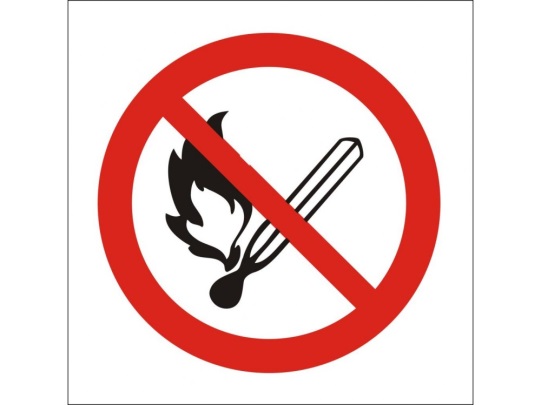 ADVARSEL – CAUTION
Laboratorium
Åpen flamme forbudt
No open flame
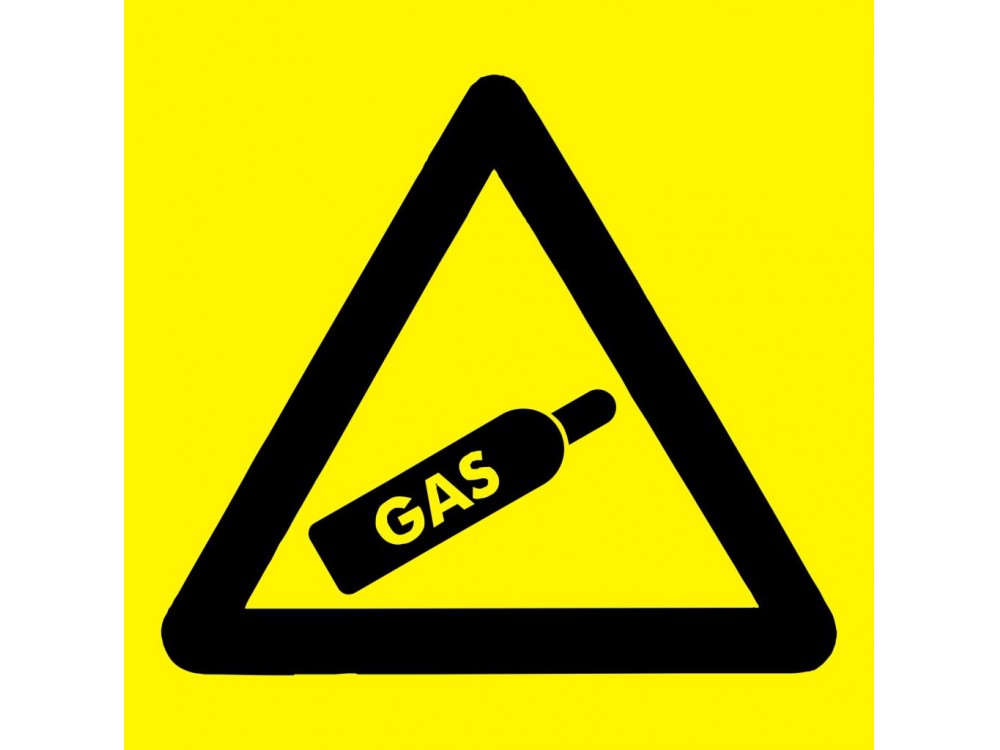 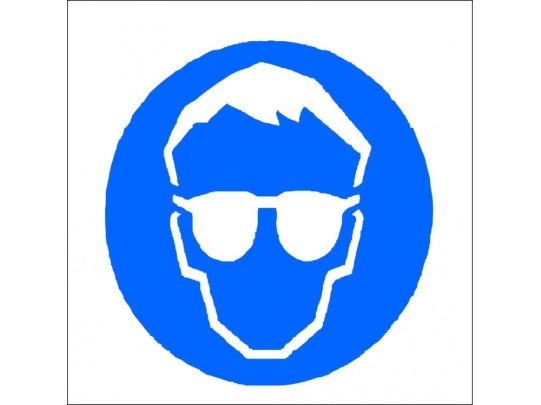 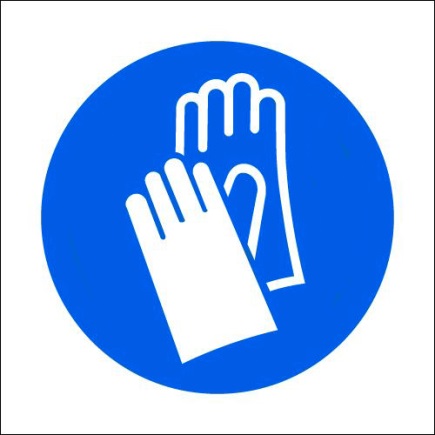 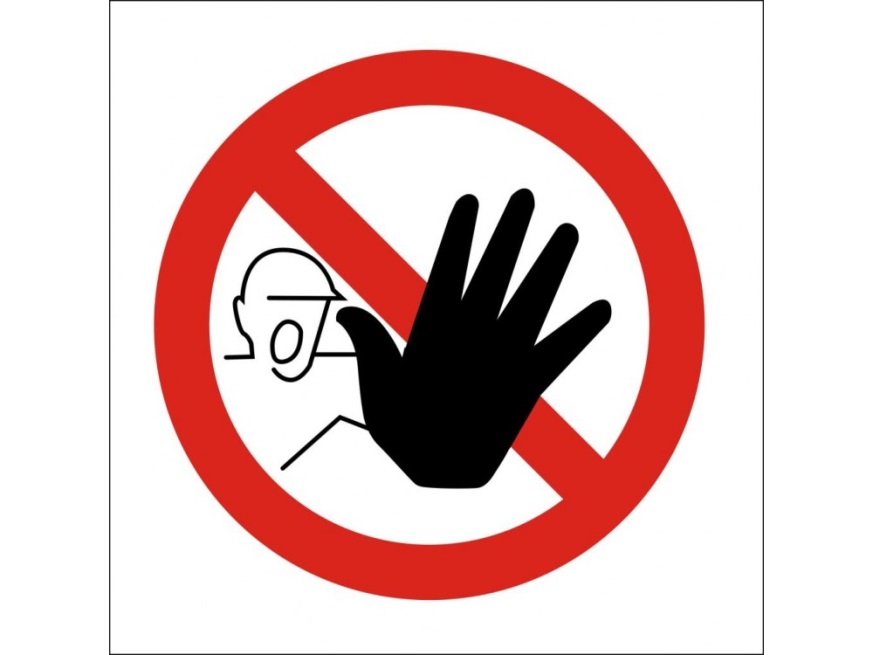 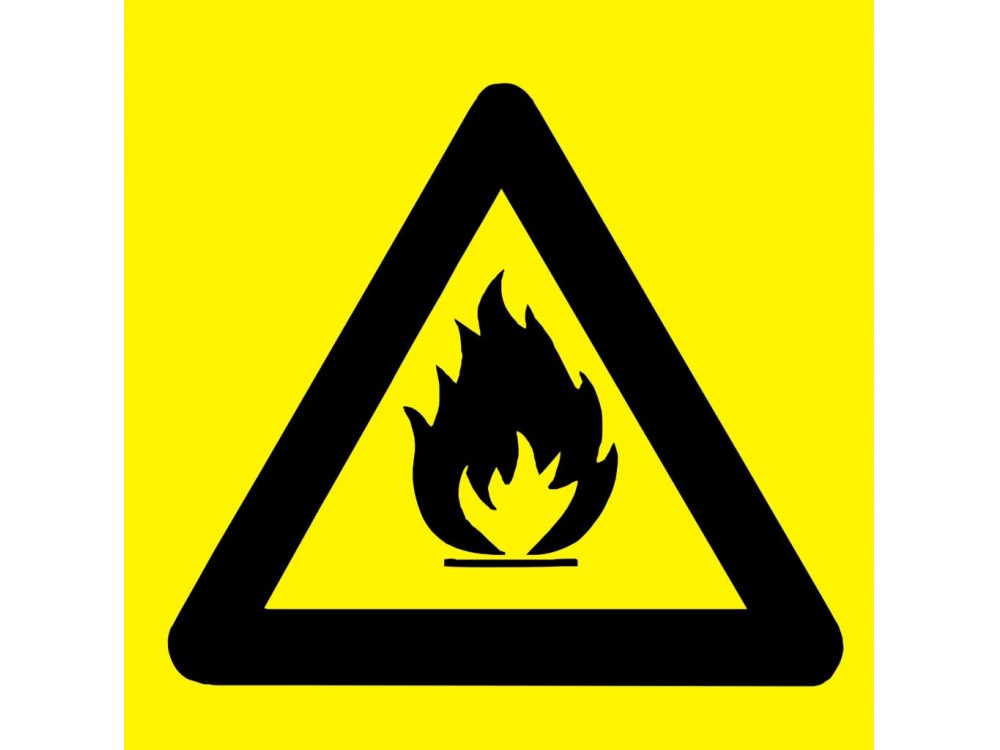 Gass under trykk
Gas under pressure
Vernebriller påbudt
Protective glasses 
required
Hansker påbudt
Protective gloves 
required
Adgang forbudt
No access
Brannfarlig
Fire hazard
C-lab
B-lab
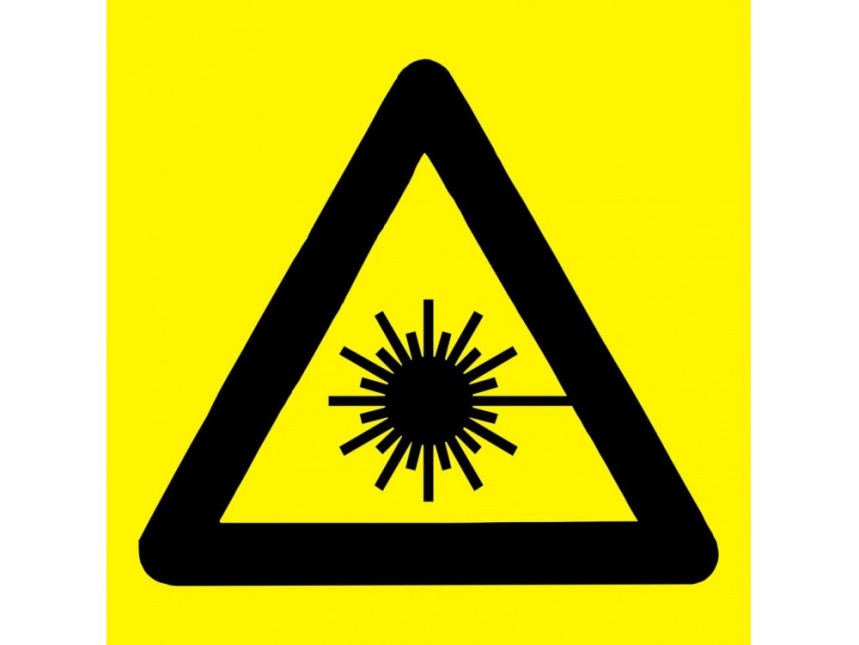 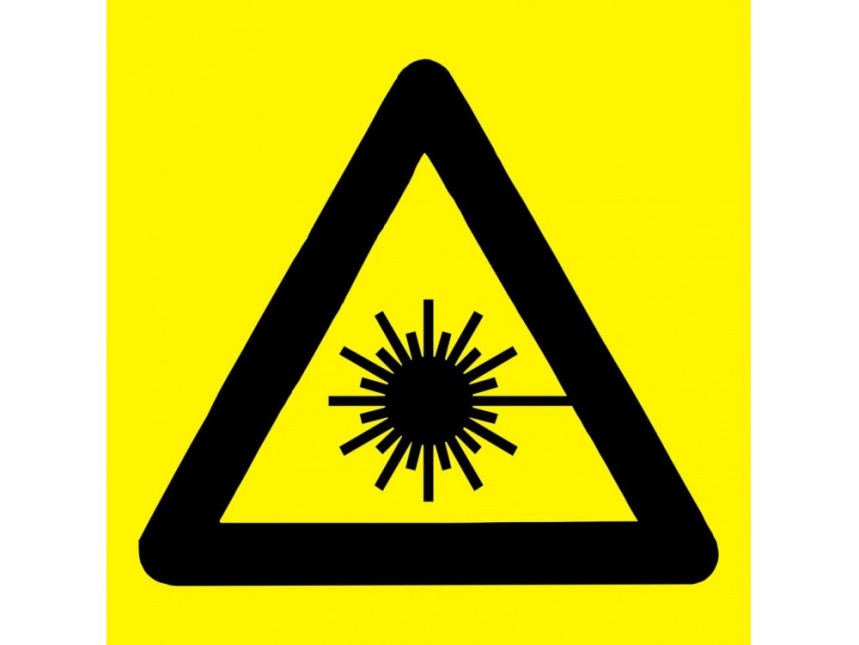 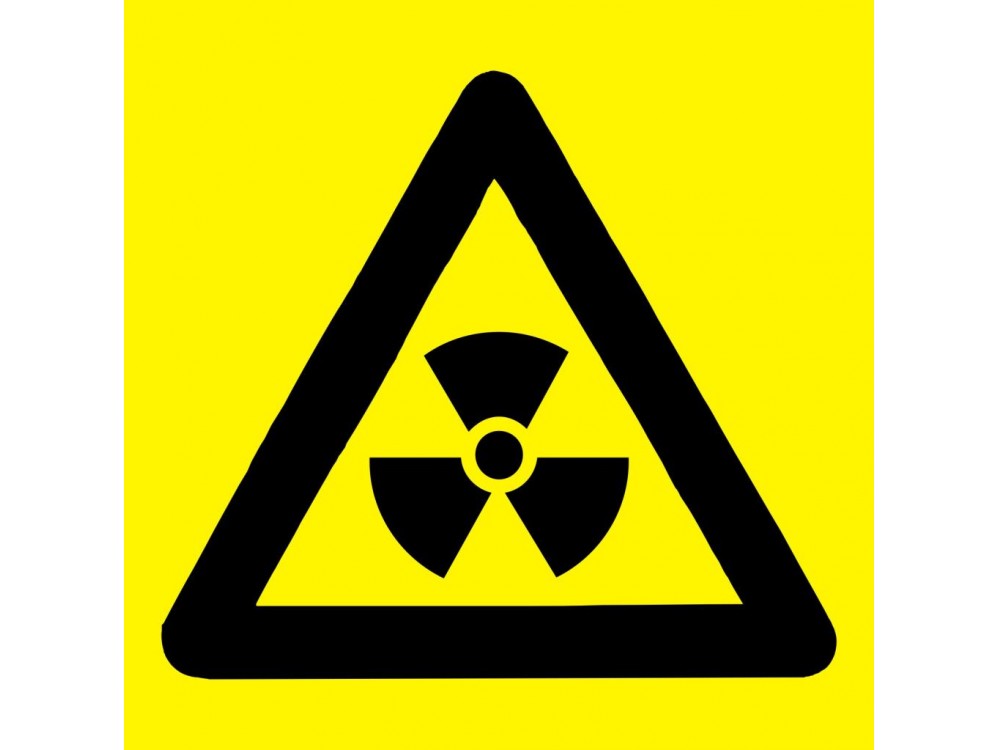 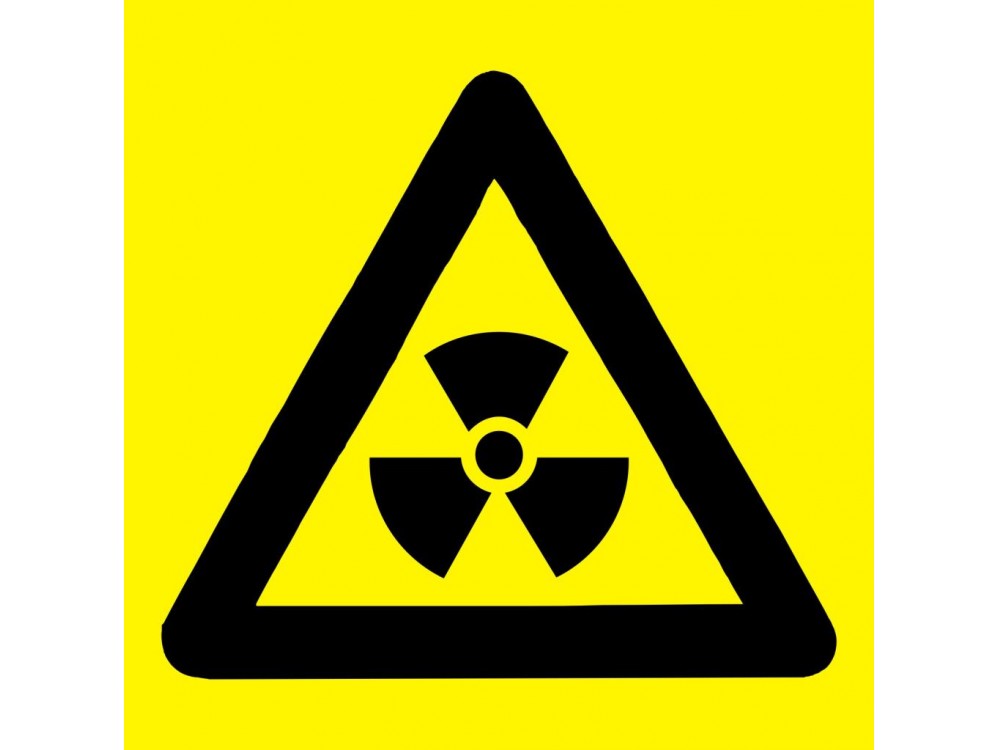 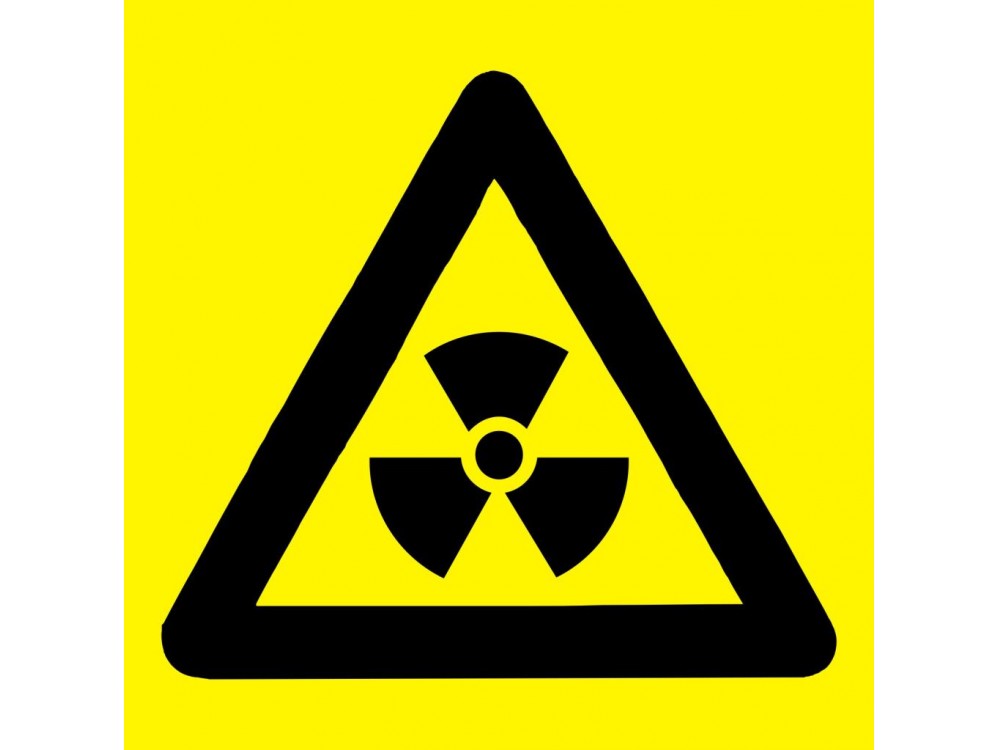 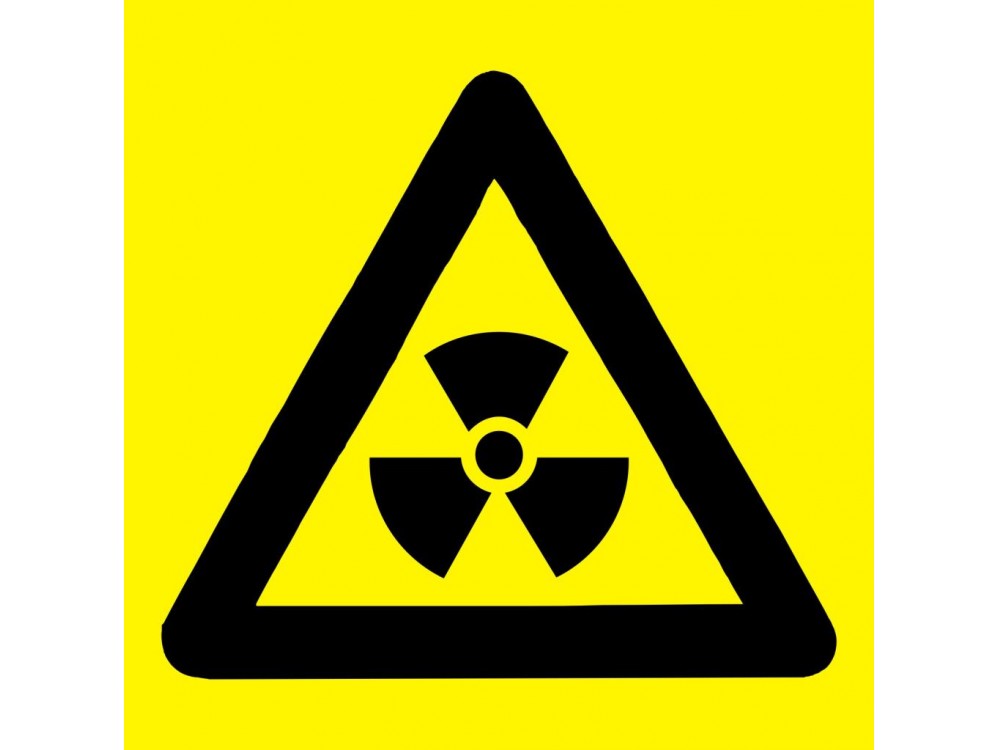 Radioaktiv
Radioactive
Radioaktiv
Radioactive
Laser klasse 4
Laser class 4
Laser klasse 3b
Laser class 3b
Akselerator
Accelerator
Røntgen
X-rays
Kontrollert område
Controlled area
Overvåket område
Supervised area
Bølgelengde
Wavelength
Bølgelengde
Wavelength
Kontrollert område
Controlled area
372 nm
372 nm
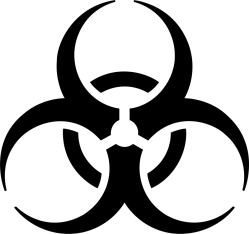 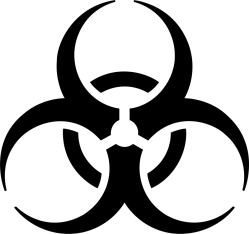 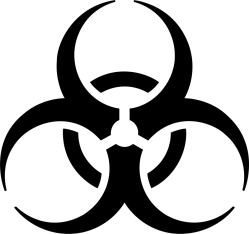 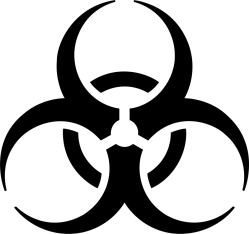 Biologiske faktorer
Biological factors
Biologiske faktorer
Biological factors
Biologiske faktorer
Biological factors
GMO
Klasse 2
Class 2
Klasse 3
Class 3
Klasse 1
Class 1
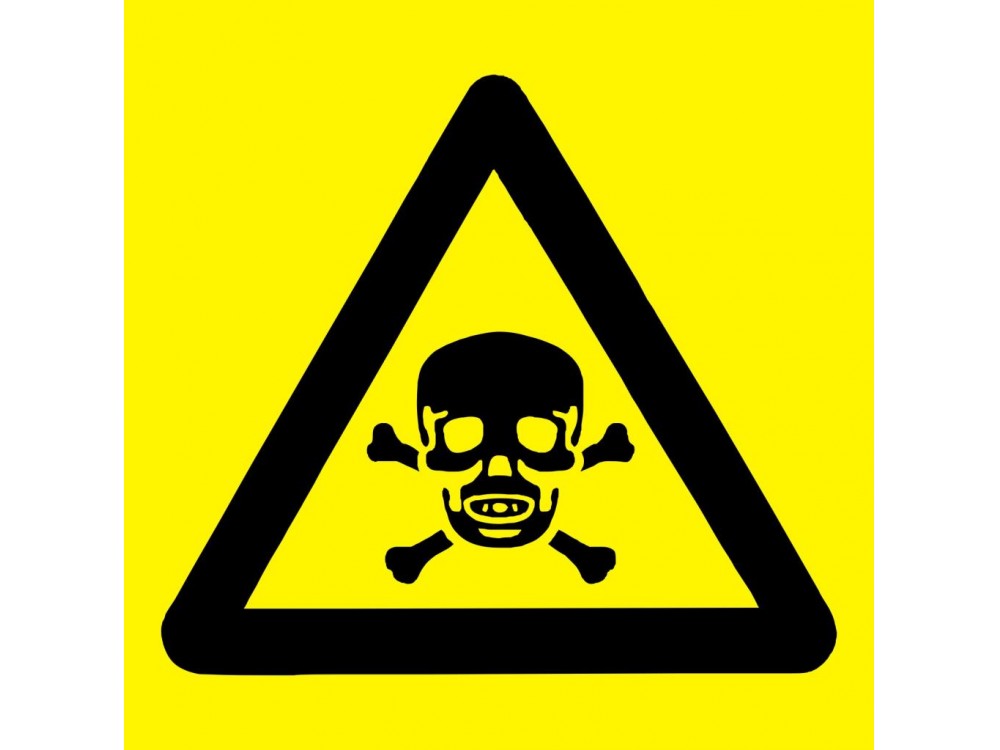 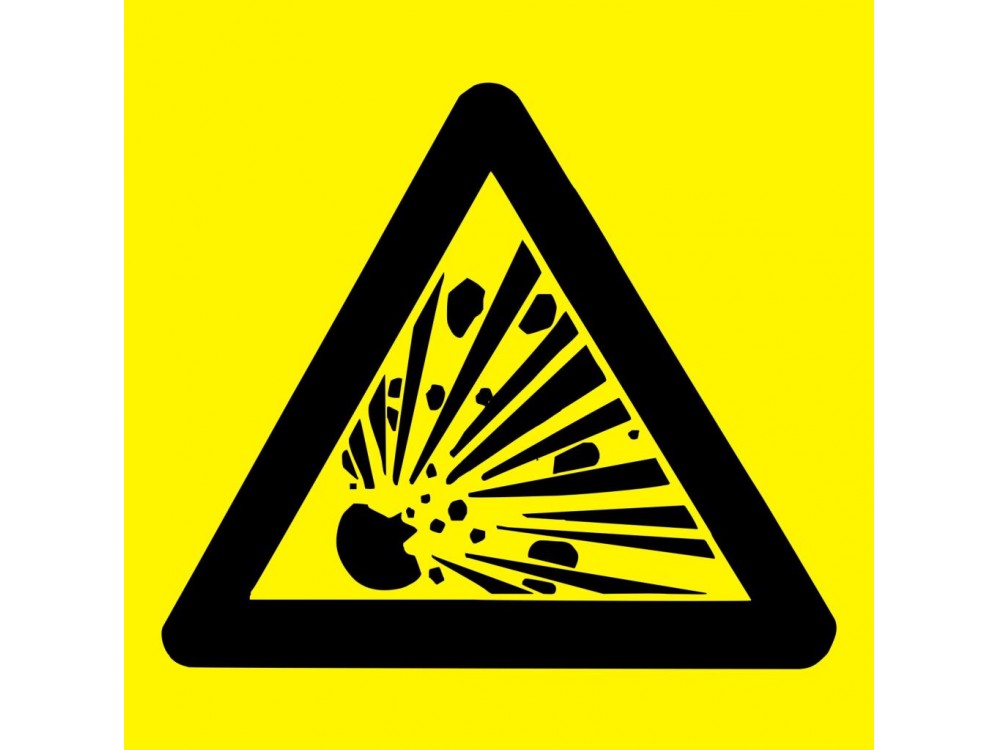 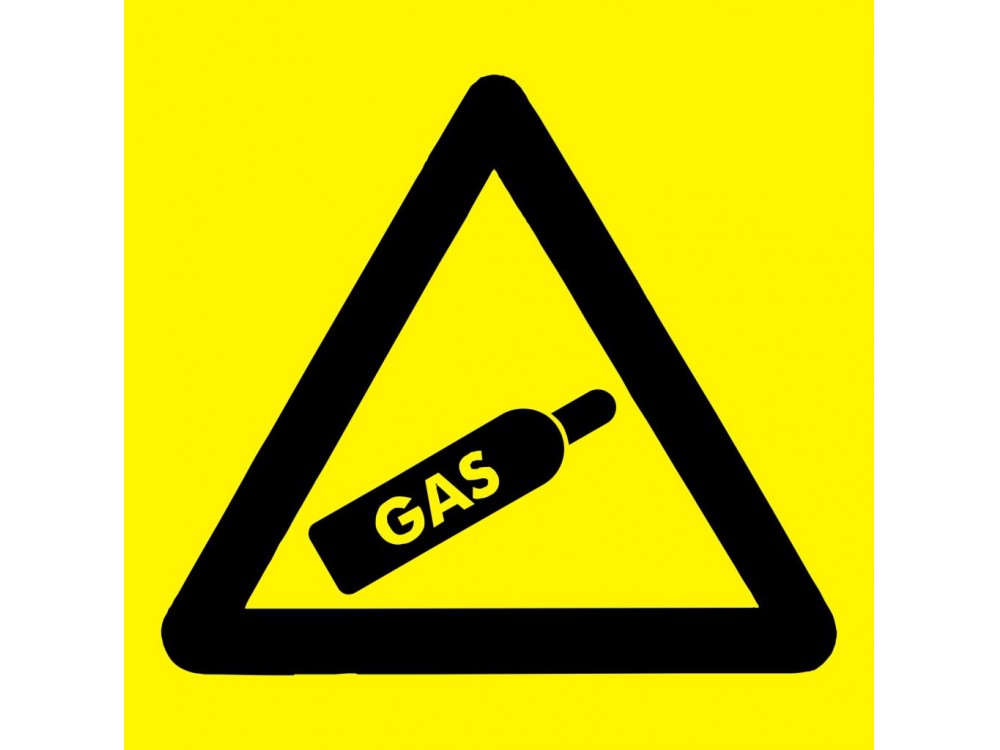 Eksplosjonsfarlig
Explosion hazard
Giftig
Toxic
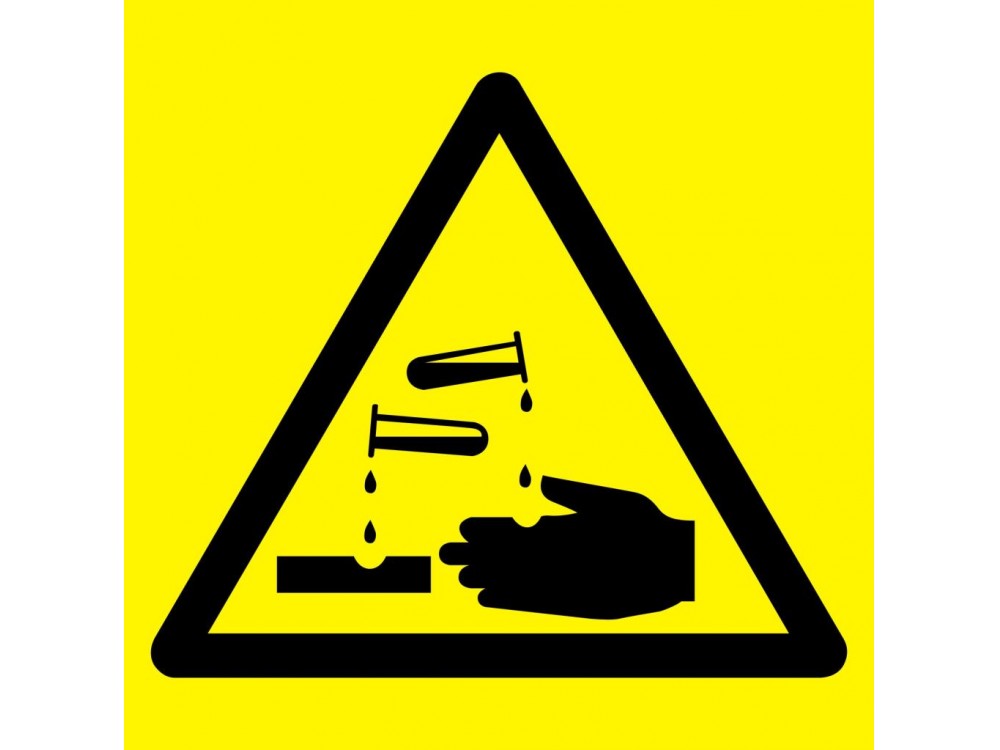 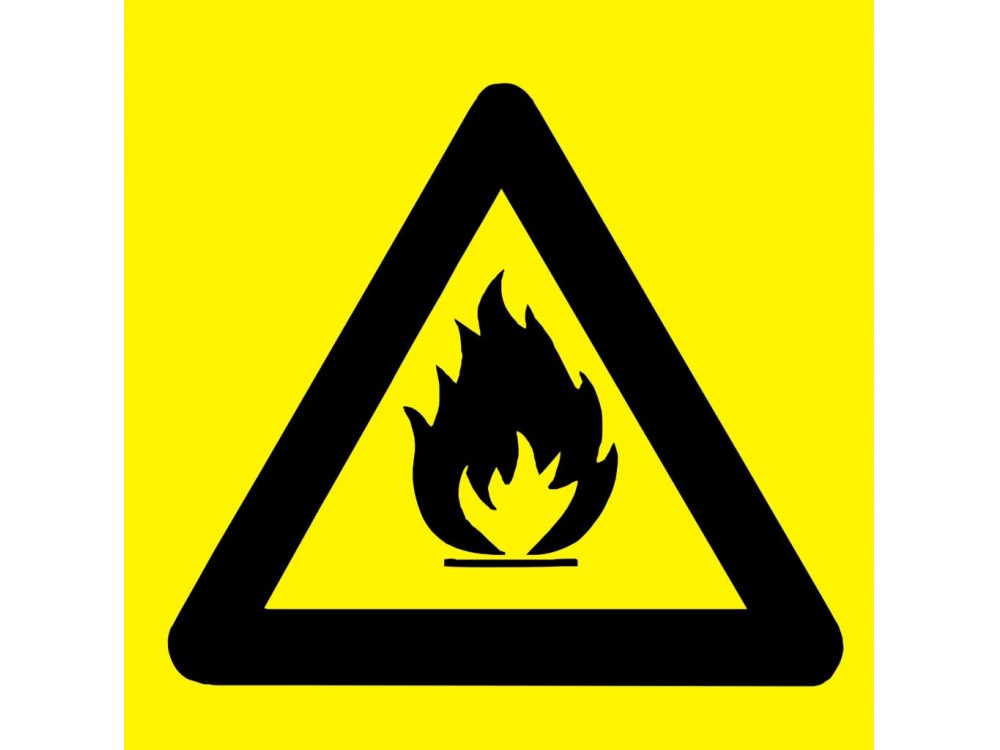 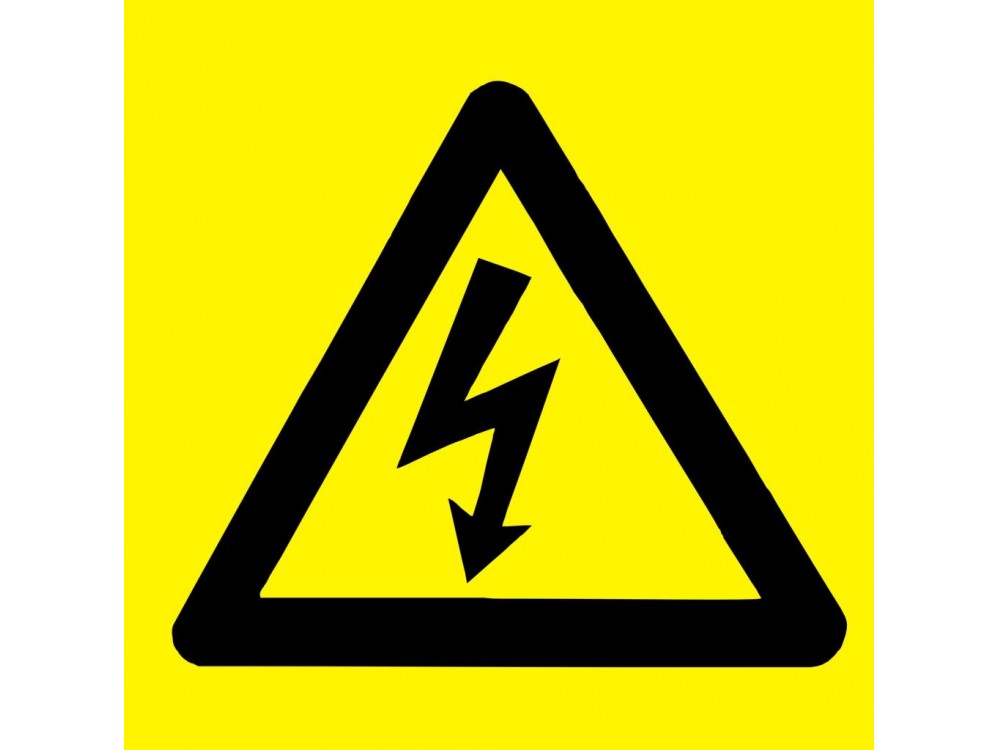 Gass under trykk
Gas under pressure
Etsende
Corrosive
Høyspent
Electrical hazard
Brannfarlig
Fire hazard
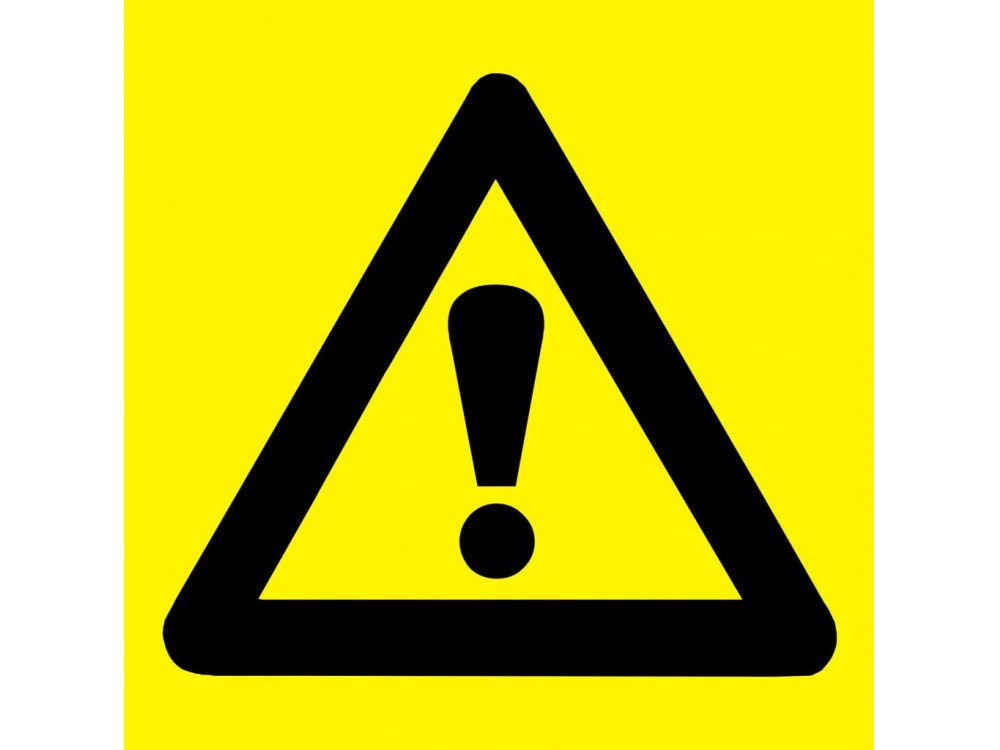 Fare
Danger
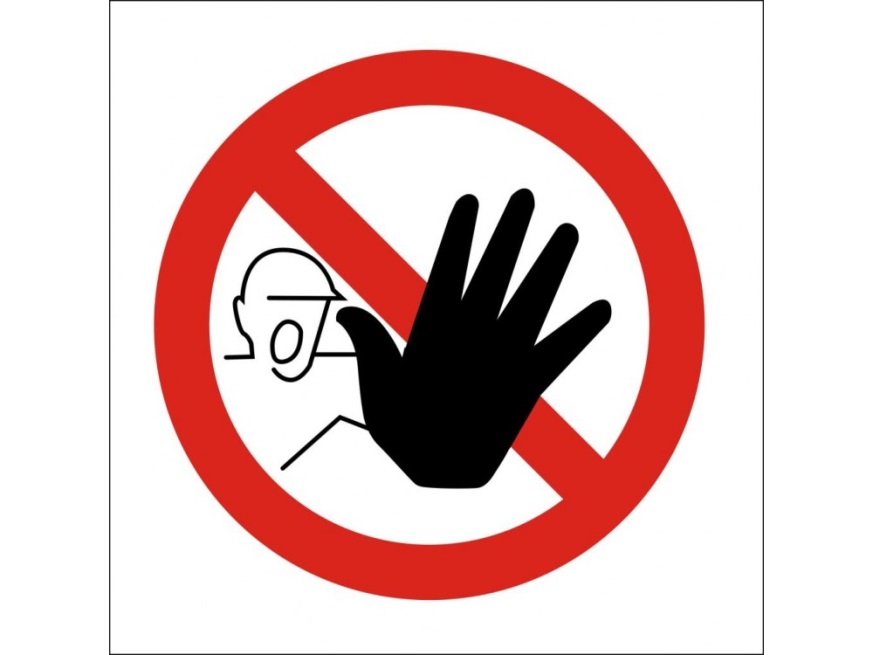 Adgang forbudt
No access
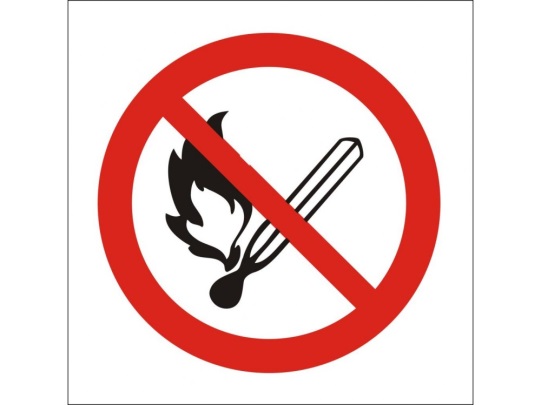 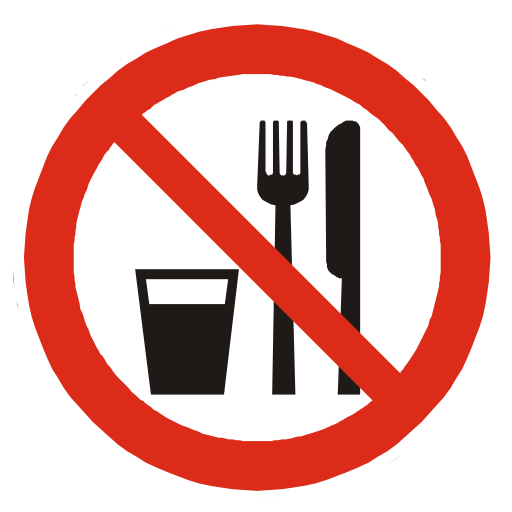 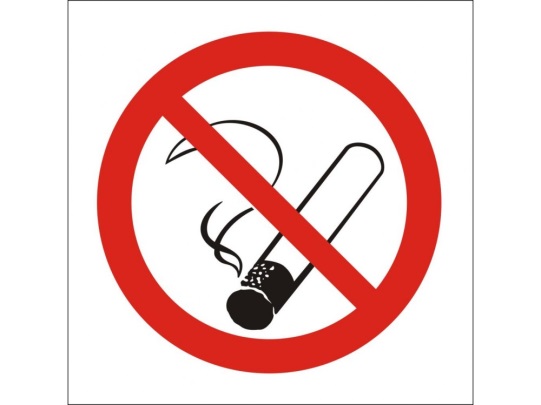 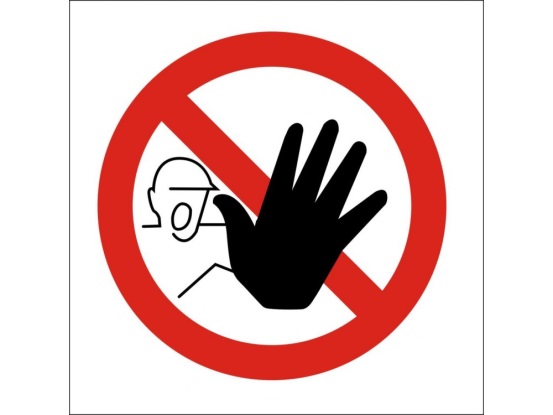 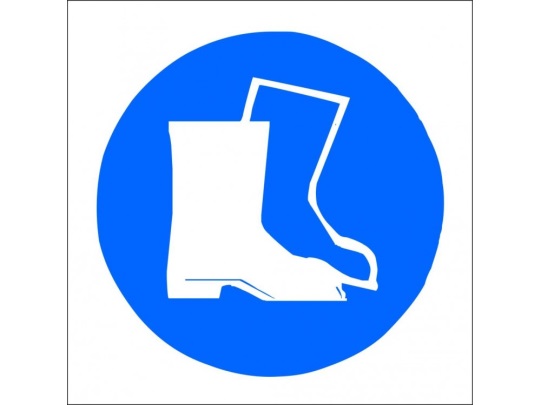 Forbudt å spise/drikke
No eating or drinking
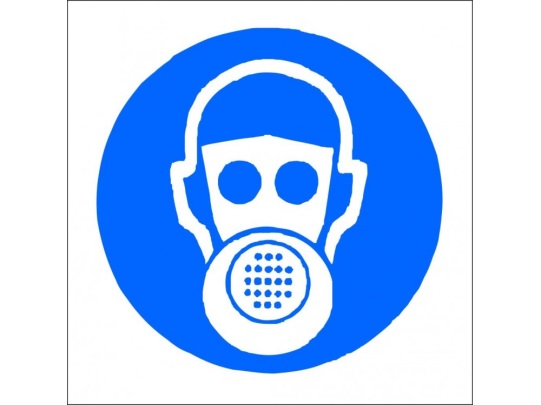 Åpen flamme forbudt
No open flame
Røyking forbudt
No smoking
Vernesko påbudt
Safety shoes required
Adgang forbudt
No entrance
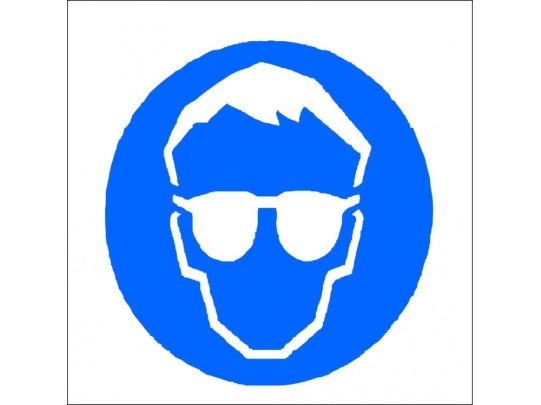 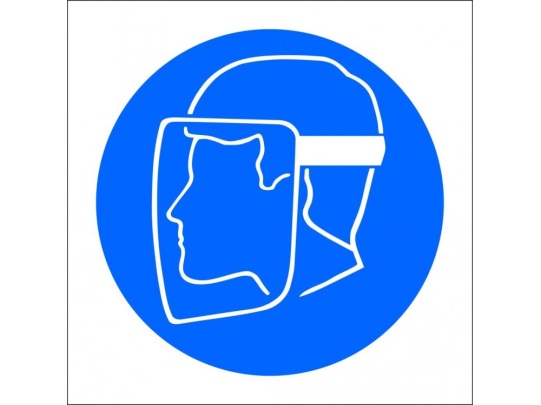 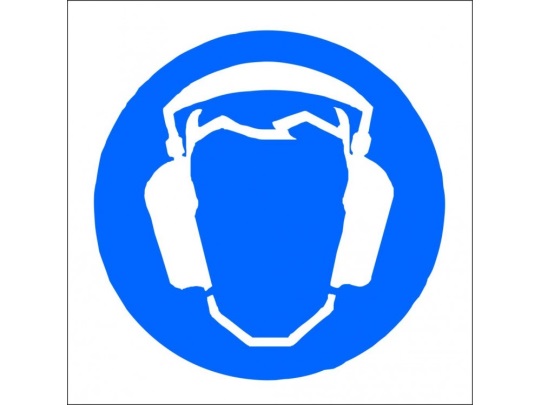 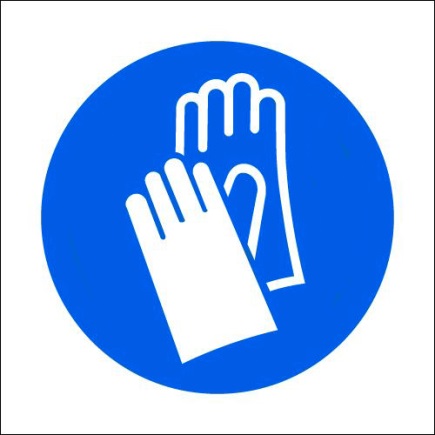 Åndedrettsvern påbudt
Respiratory protection 
required
Vernebriller påbudt
Protective glasses 
required
Hørselsvern påbudt
Hearing protection 
required
Ansiktsskjerm påbudt
Face shield reqiuired
Hansker påbudt
Protective gloves 
required
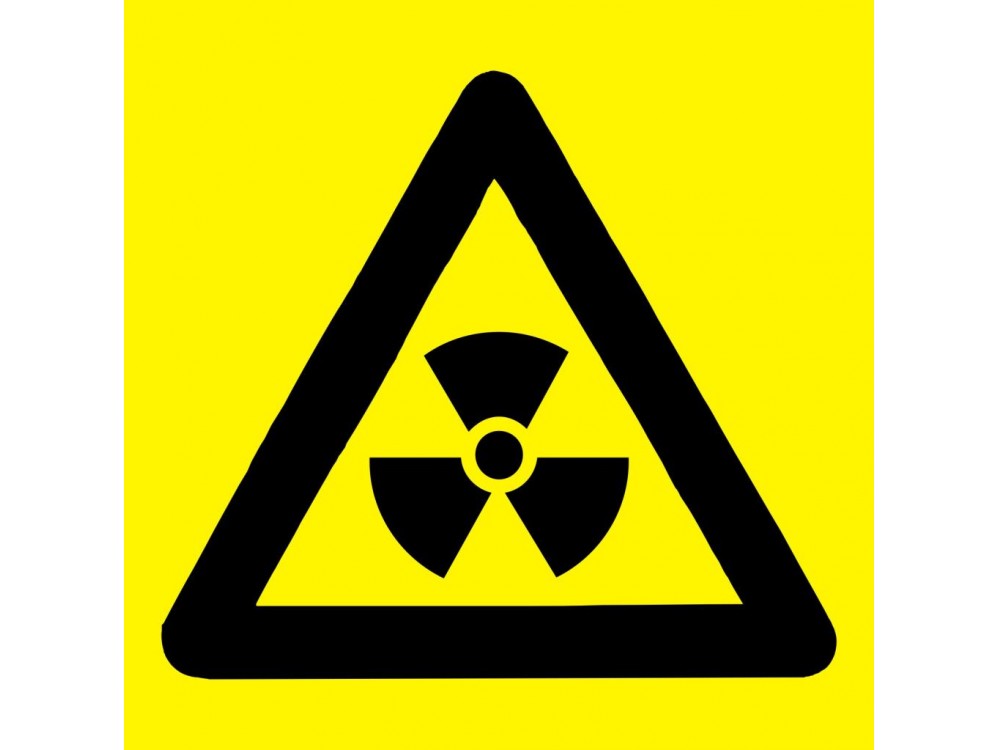 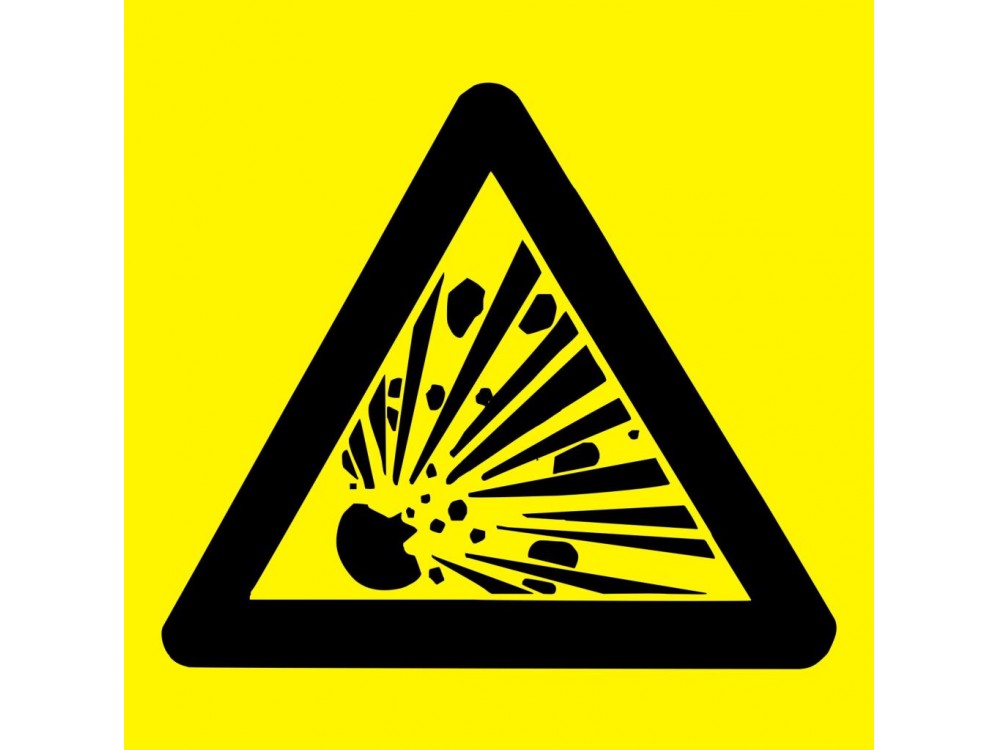 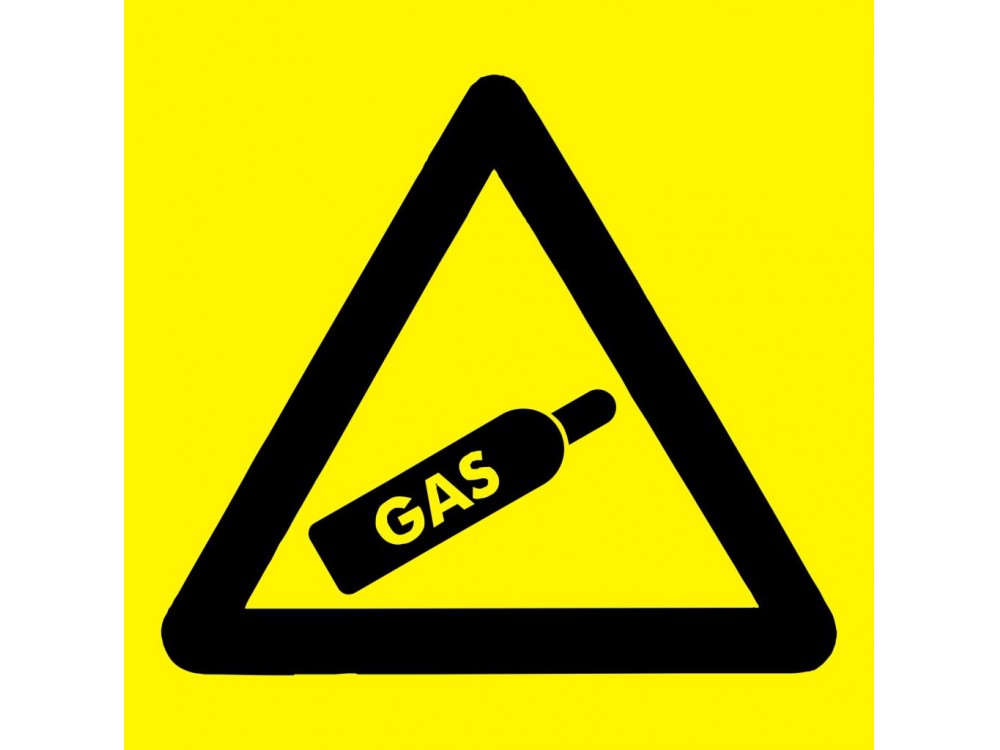 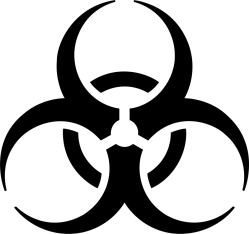 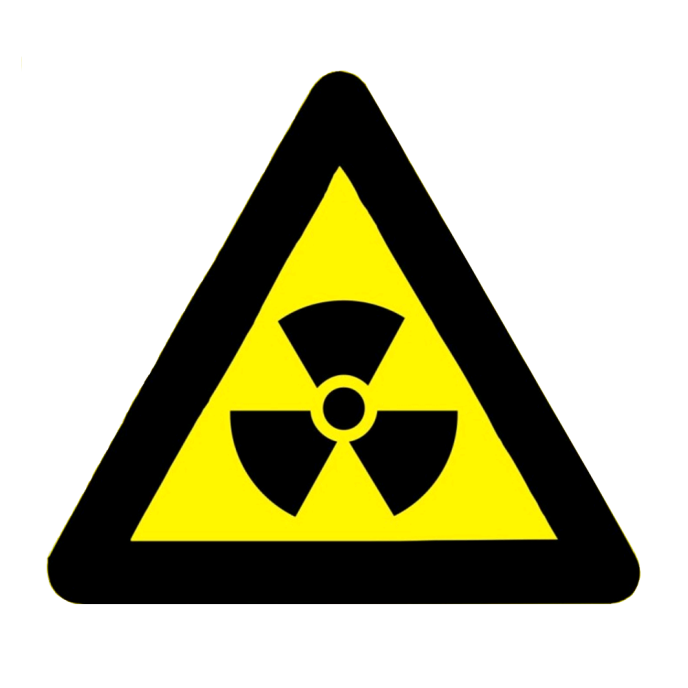 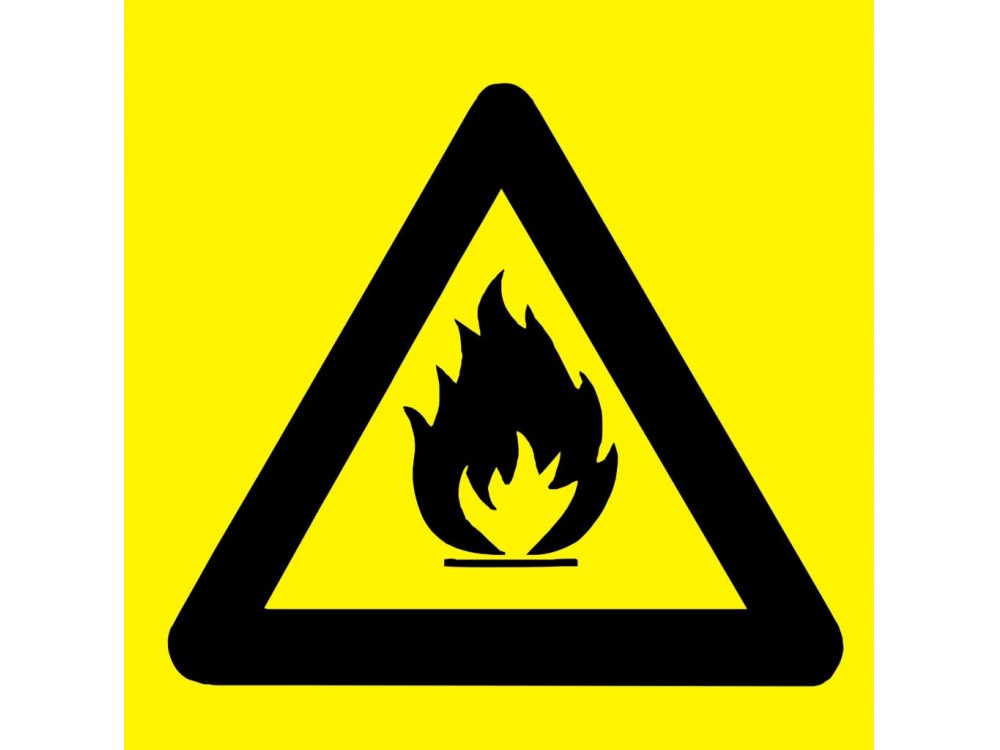 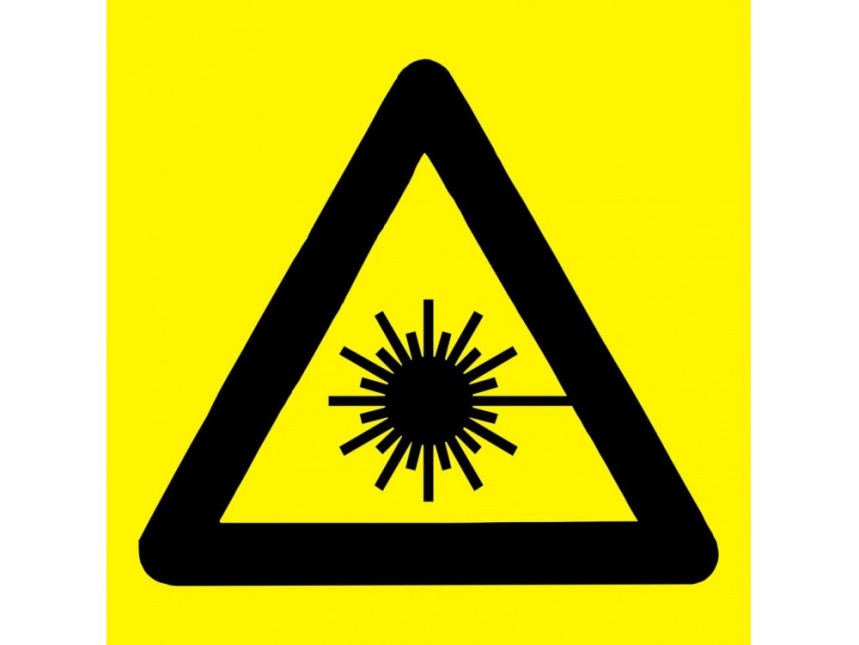 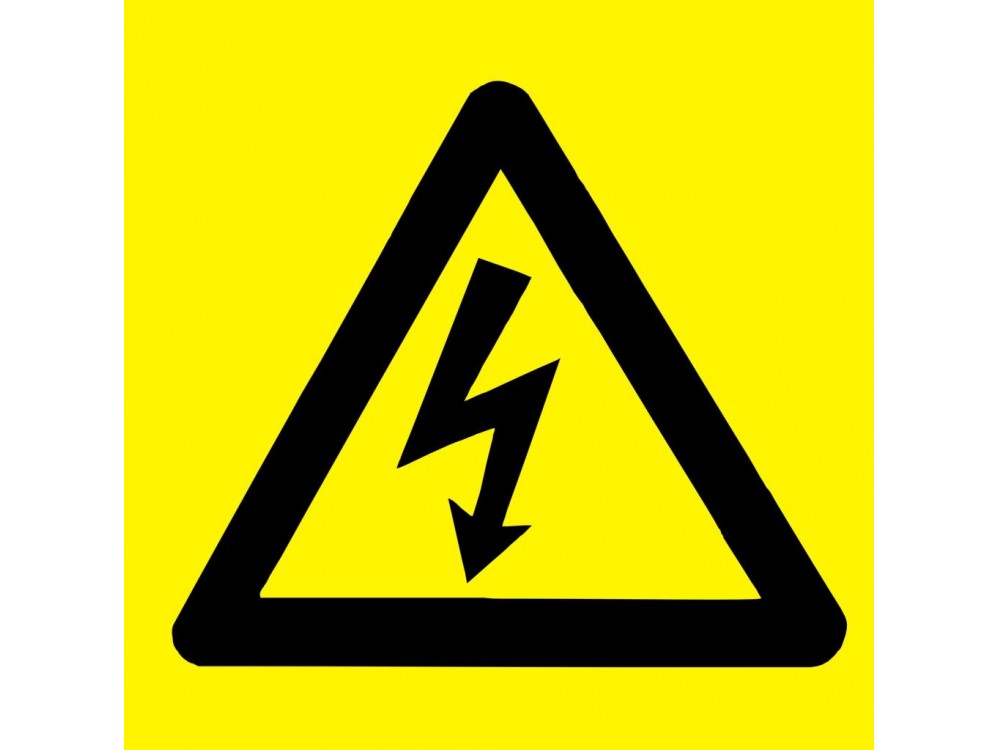 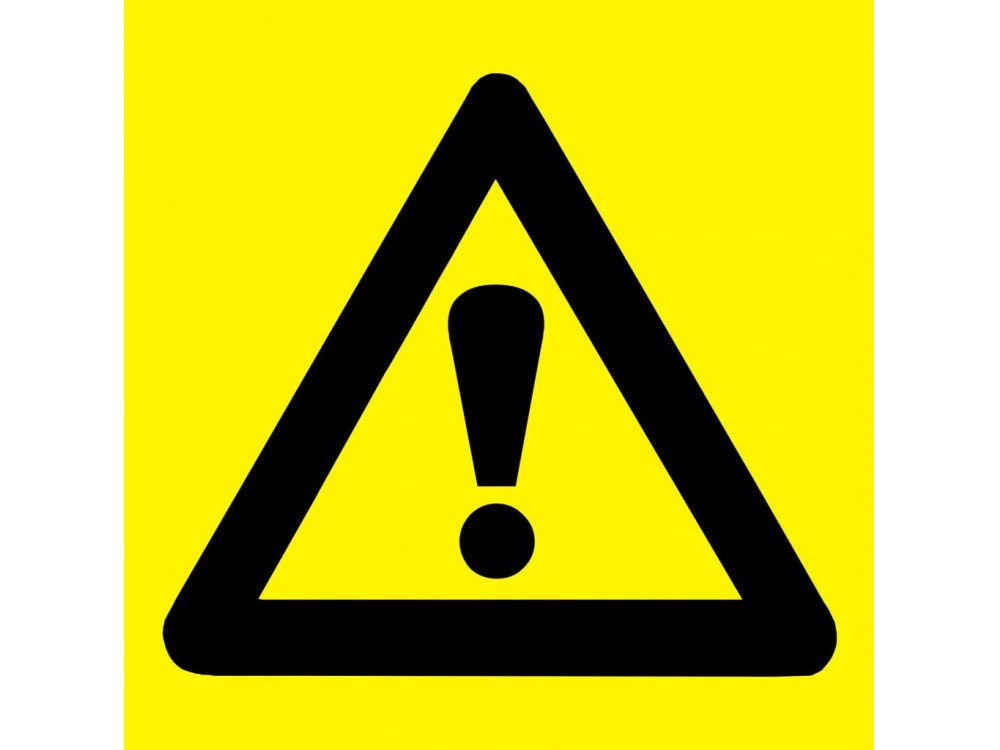 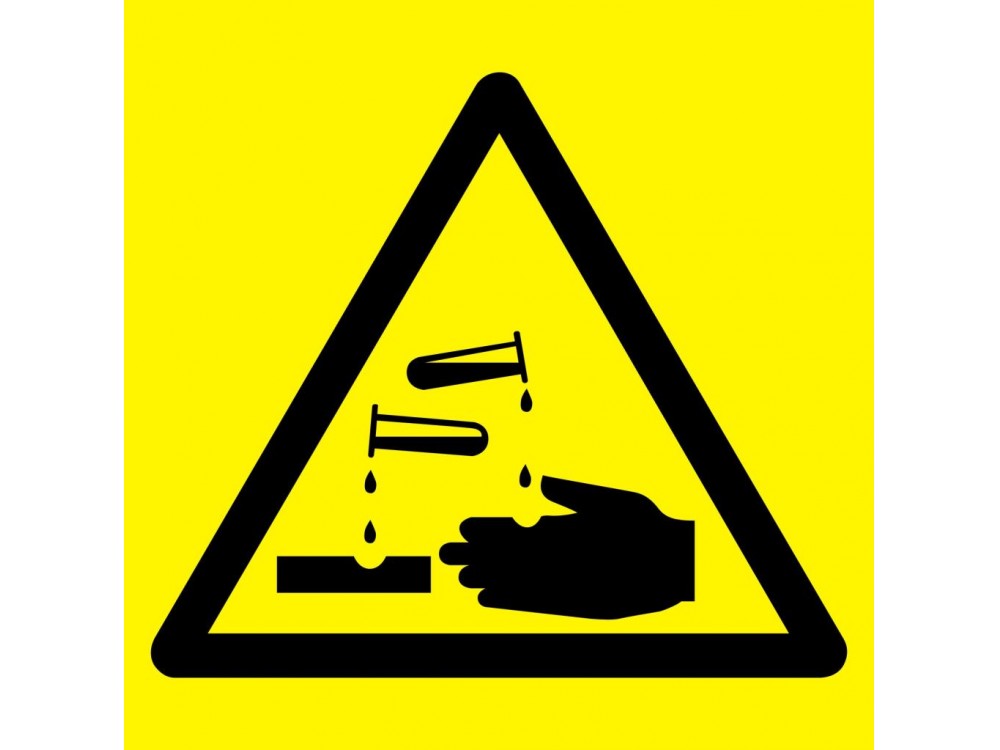 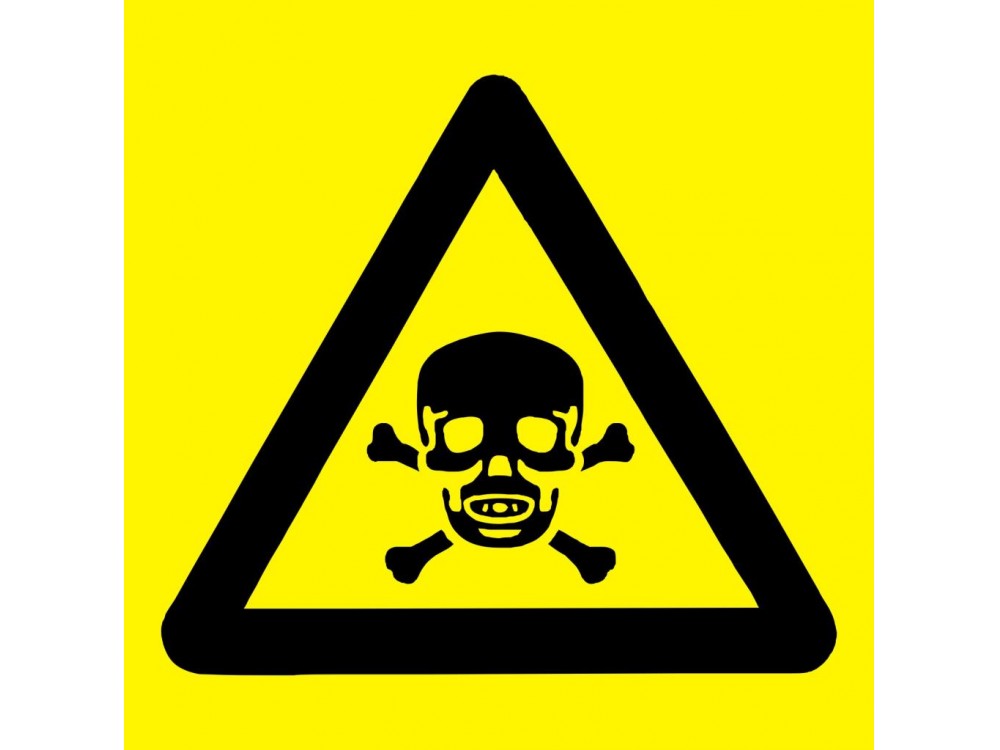 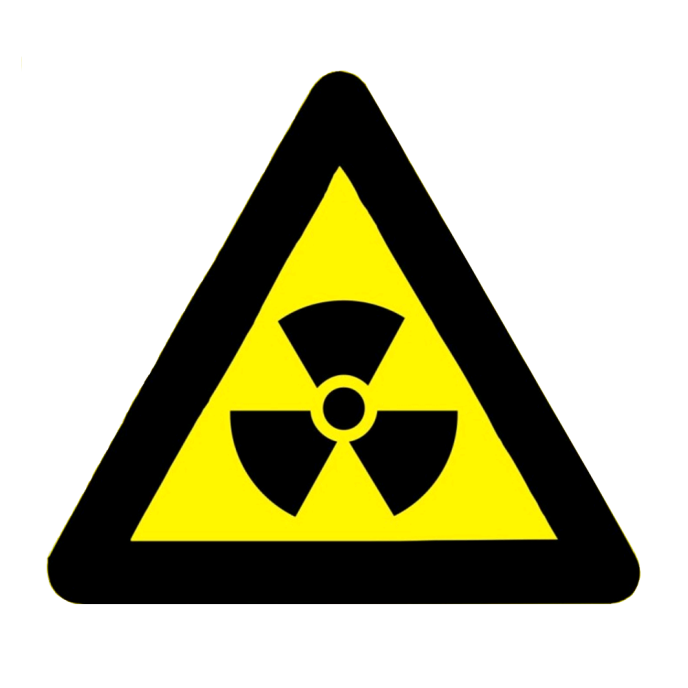 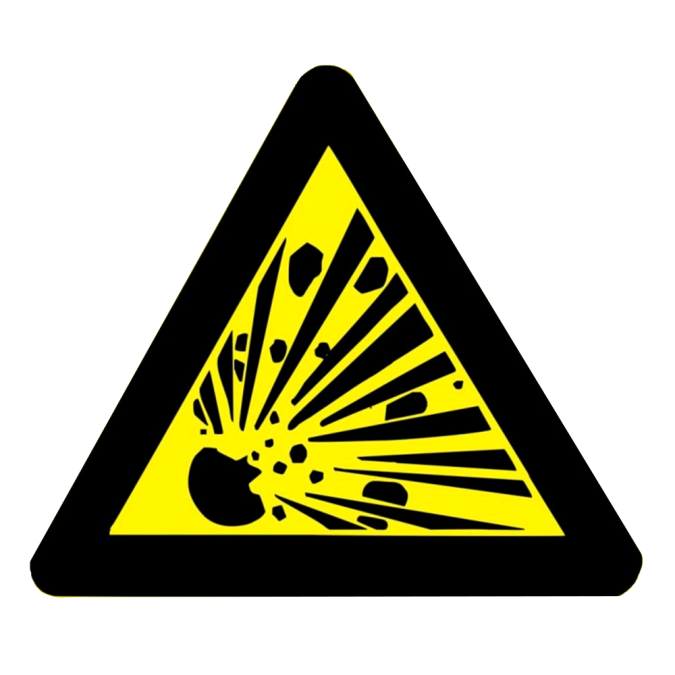 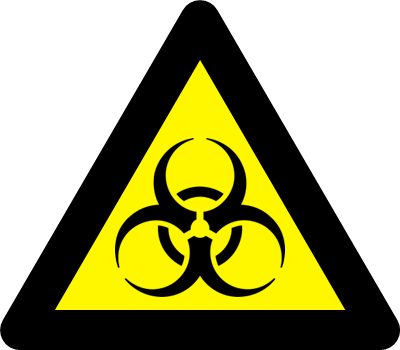